Using the Online Library
-a useful guide to informing yourself and others (with credible sources!)
Who cares?
The answer: your professor, your audience, and you!

We occupy a period in which misinformation runs rampant throughout the sources we rely upon to stay educated.

 Anyone can put information online, whether it is checked (peer-reviewed) or not. This is why the online library, and all of the sources it encompasses, are so vital to informing yourself. Your next paper or project can be backed by facts, statistics, and empirical evidence. And because of that, you can end the day knowing that you shared useful and reliable information with your audience.
Access the MSUB Homepage
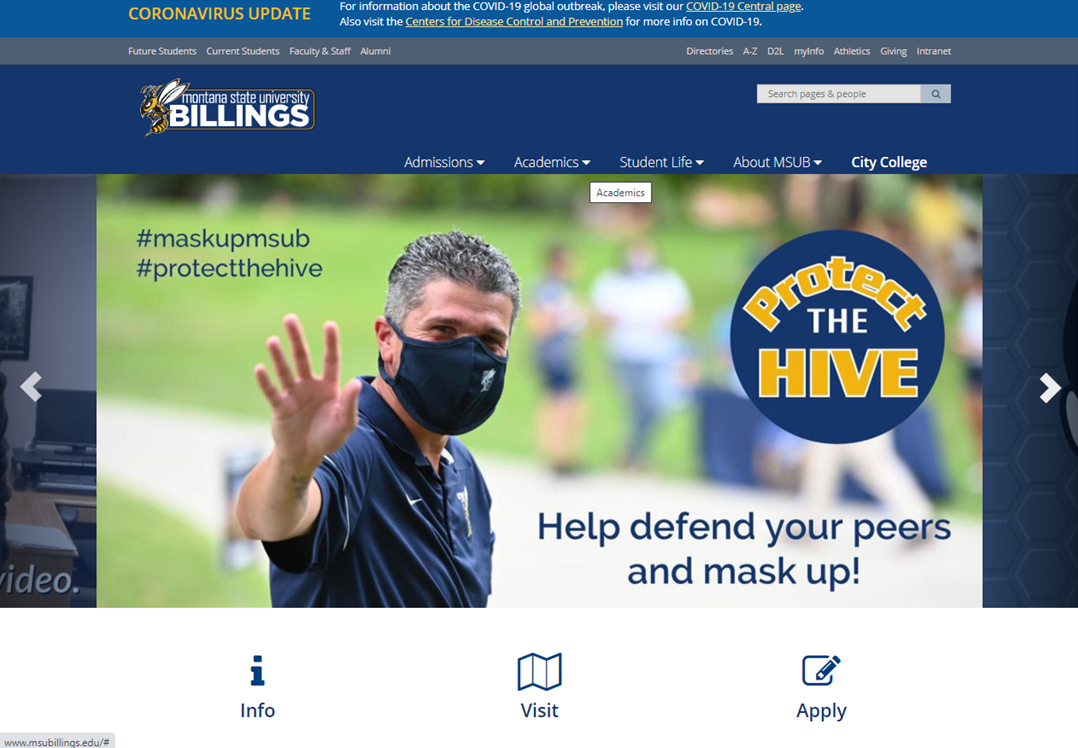 Found at:
http://www.msubillings.edu/
Find the “Academics” tab
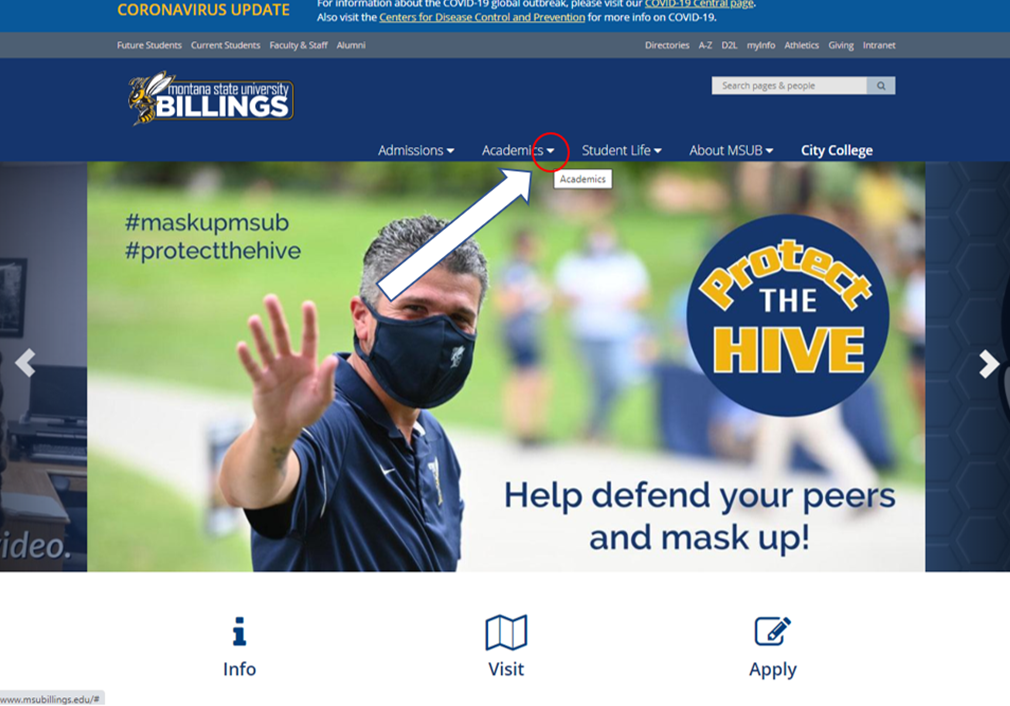 Click the drop-down arrow!
Find the “Library” button
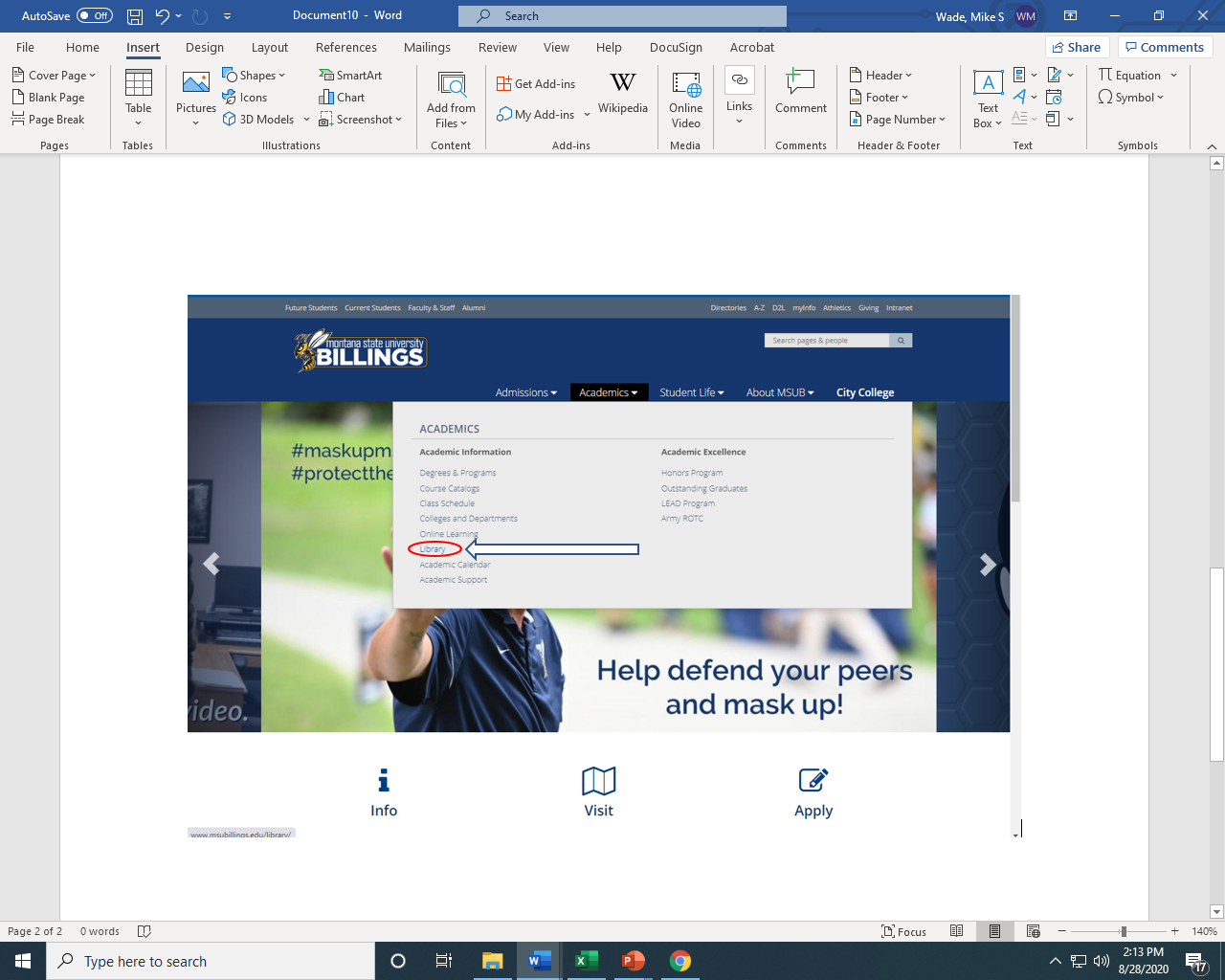 Click it!
Enter your search term
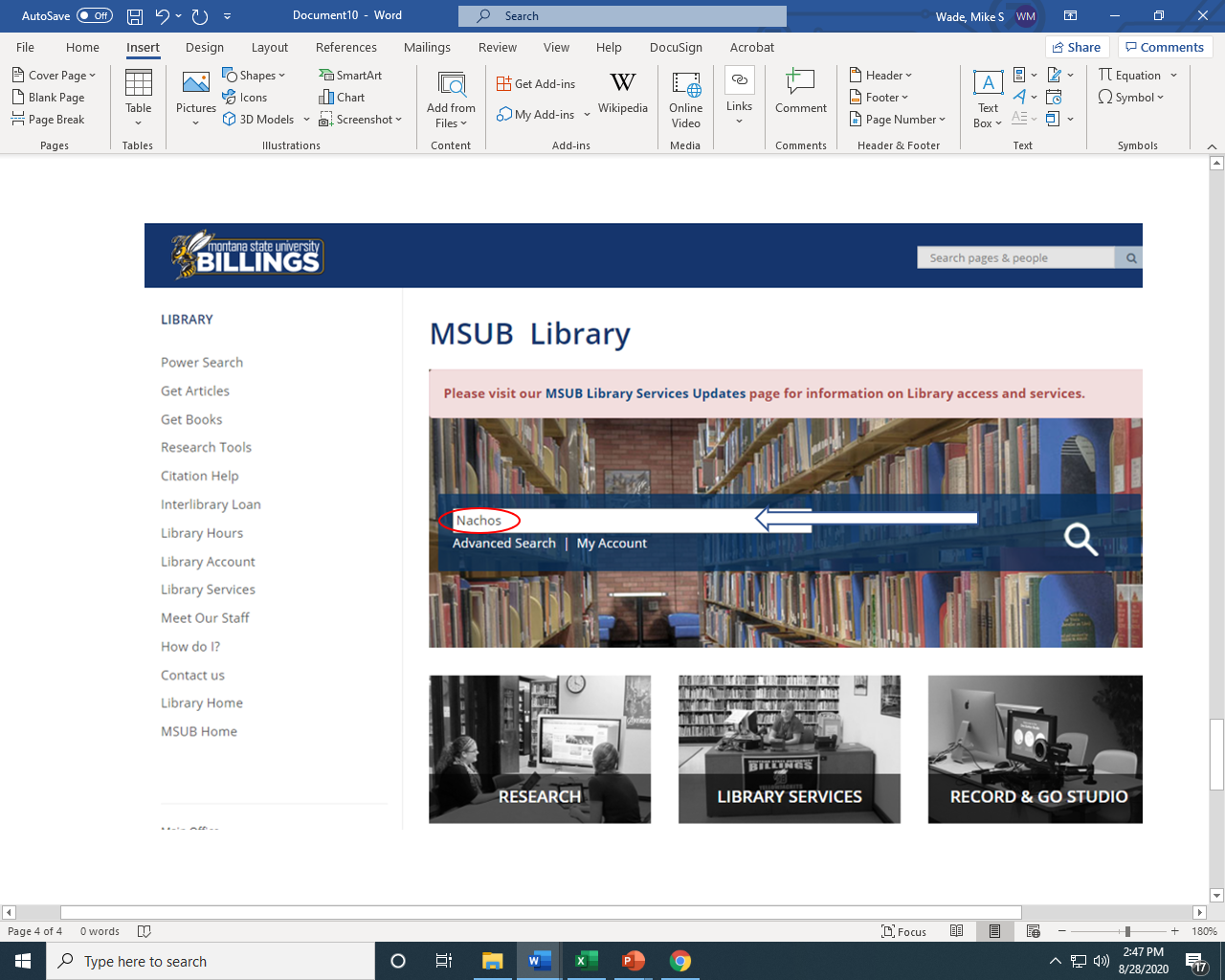 Enter your search term into the power search bar
Consider your results
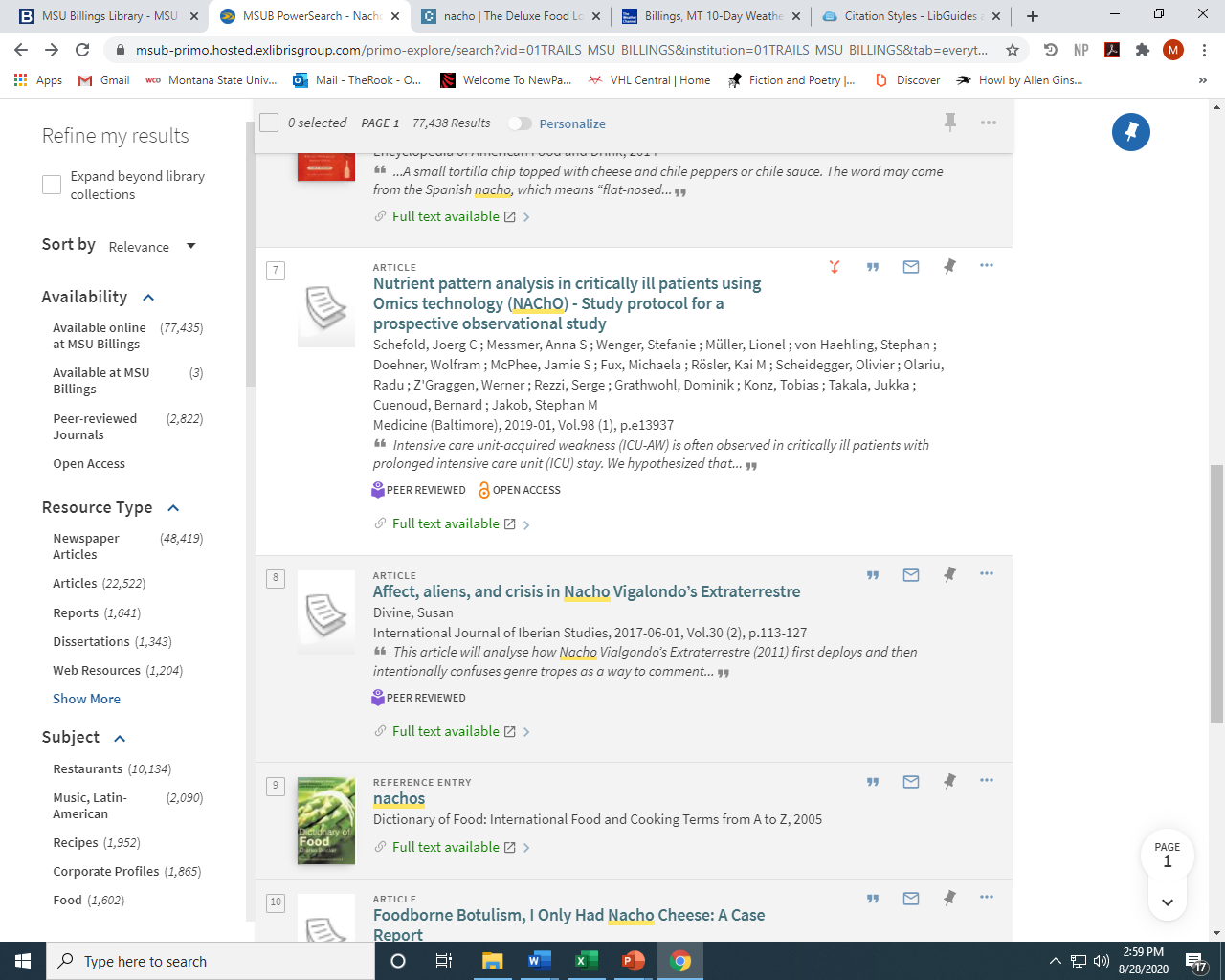 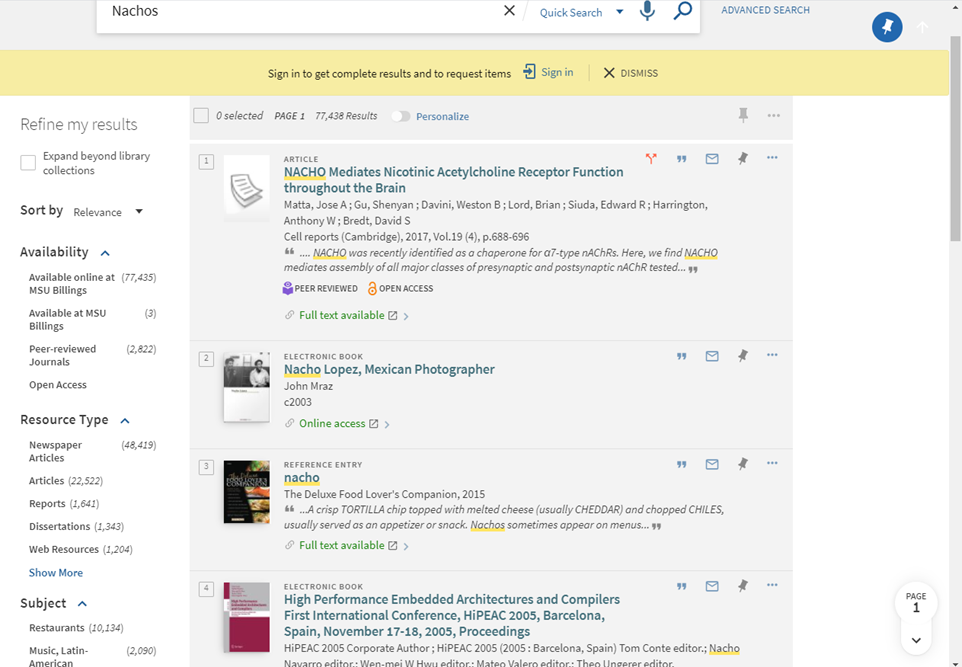 Refine your search
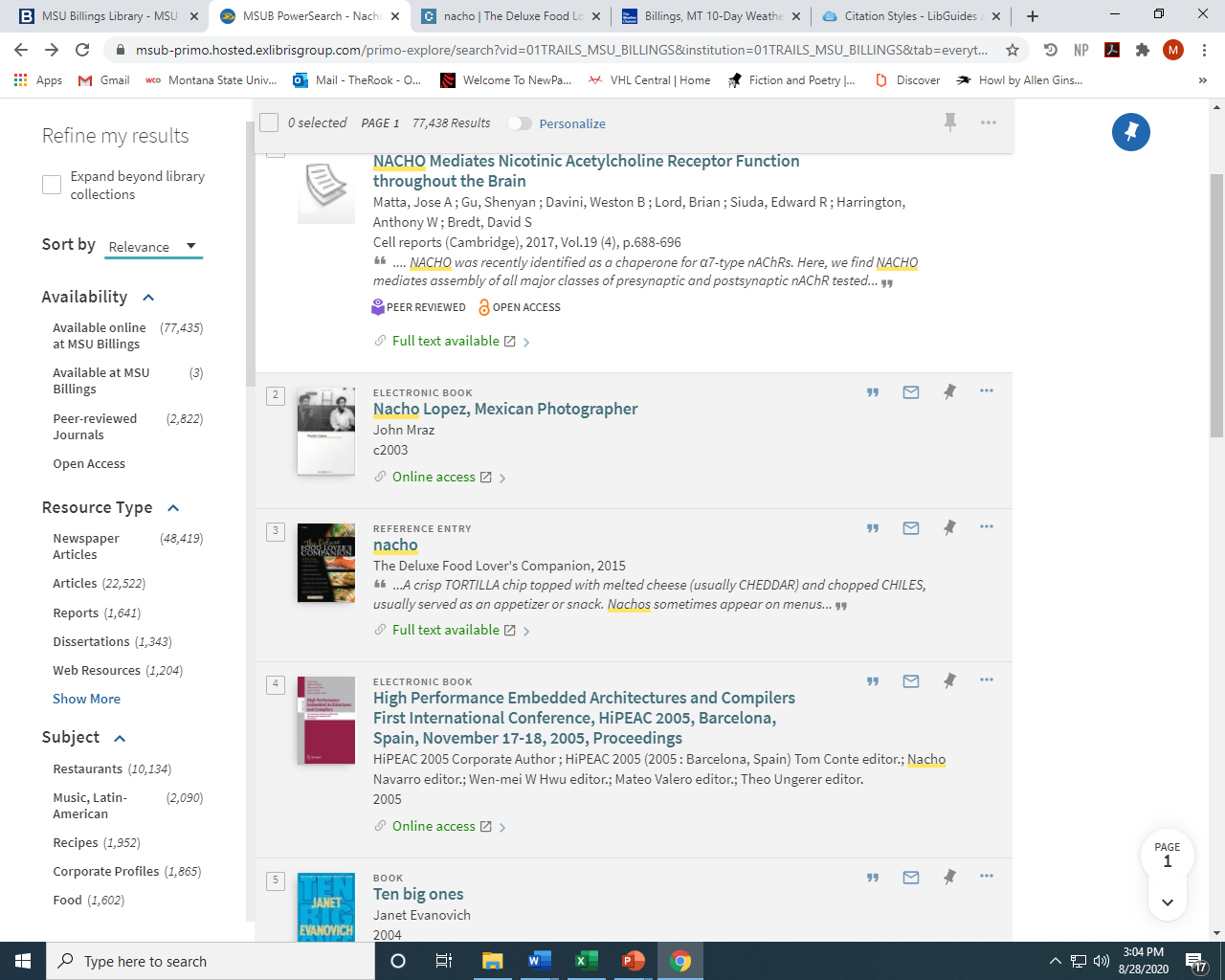 Narrow your search results by: 
-relevance
-date 
-author 
-title 
-availability 
-resource type (newspaper article, articles, reports, dissertation, web resources, etc)
Refine your search
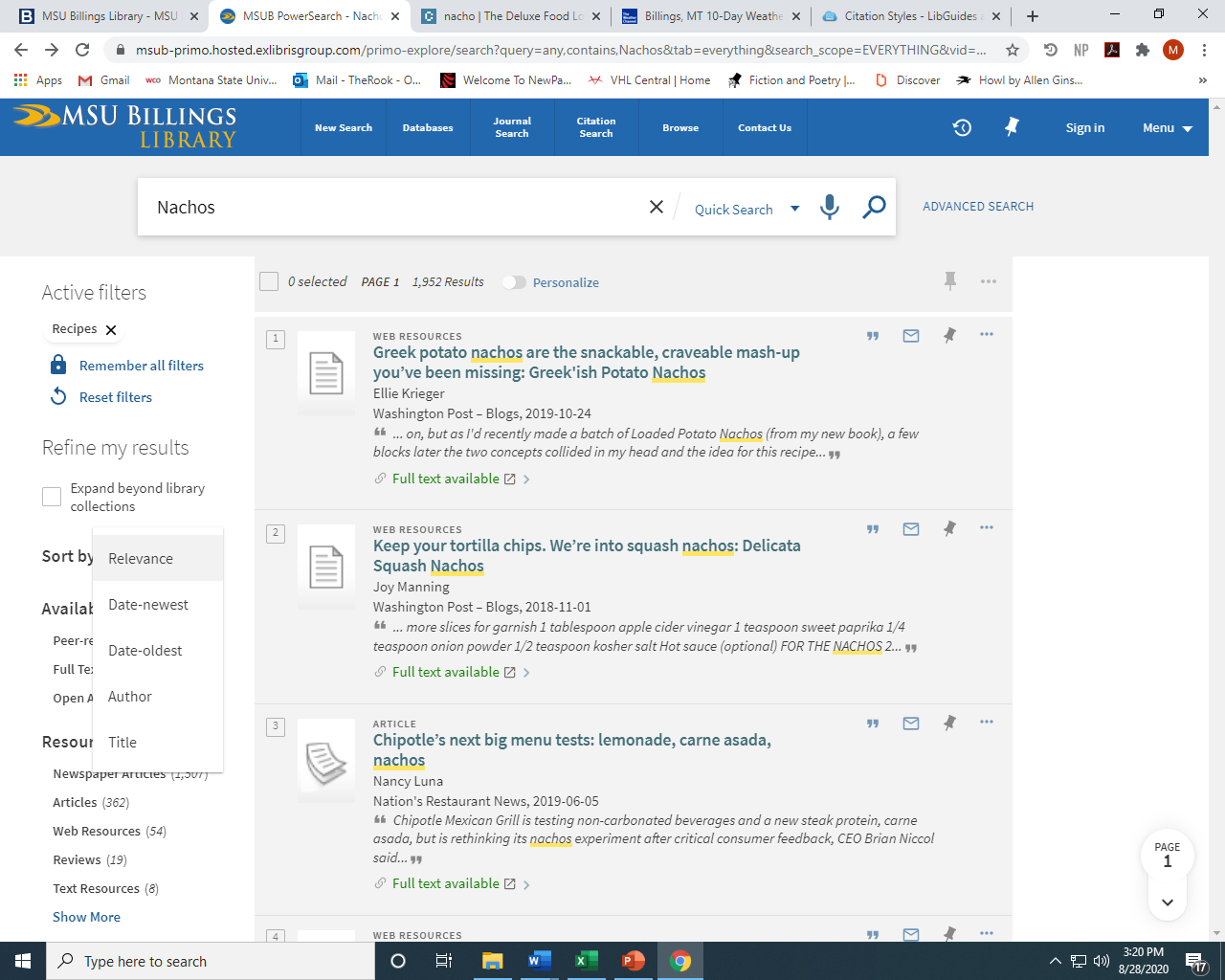 Find the “sort by” drop down box
Databases
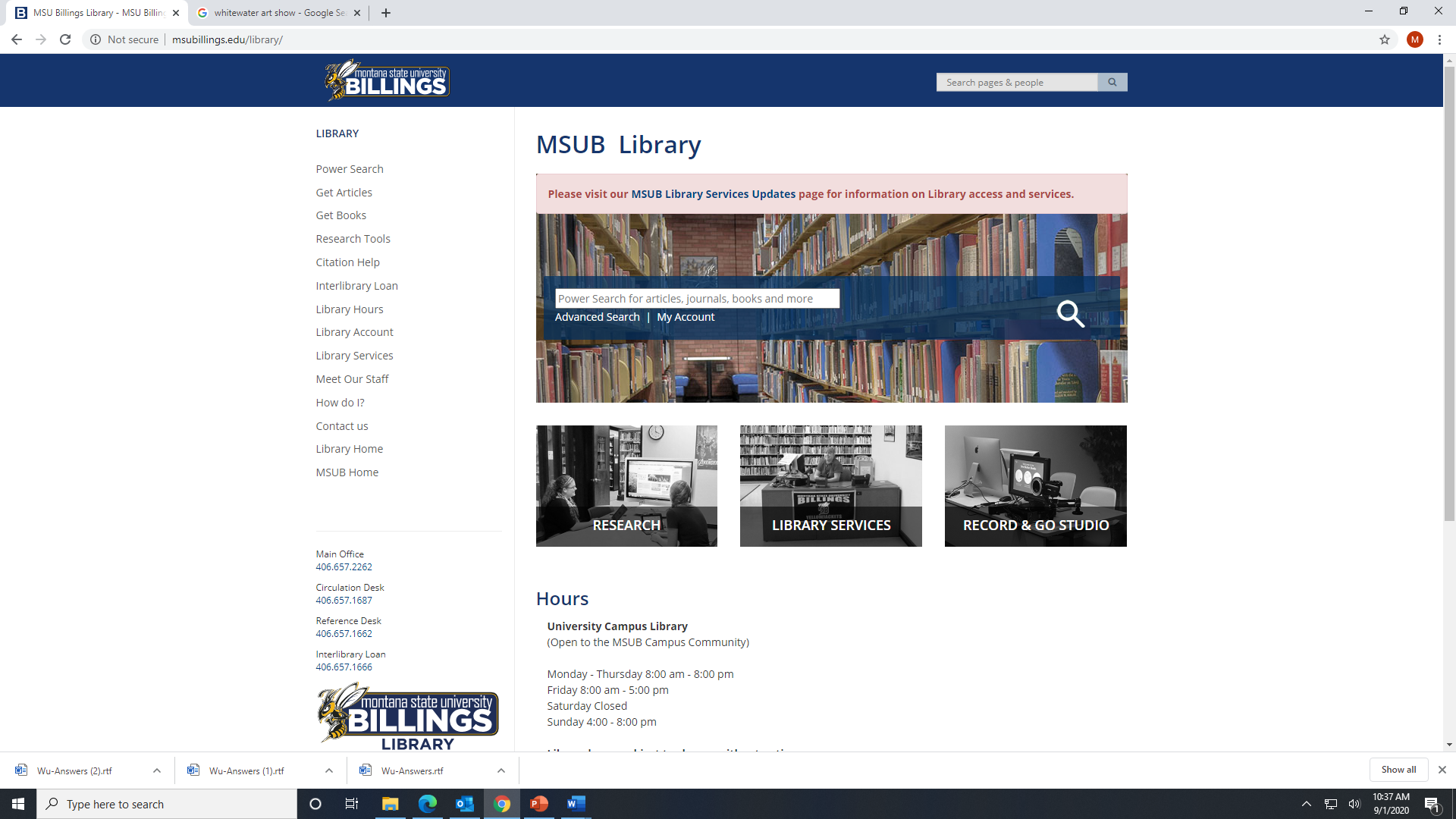 Return to the MSUB library page
Find the “Get Articles” link
Databases
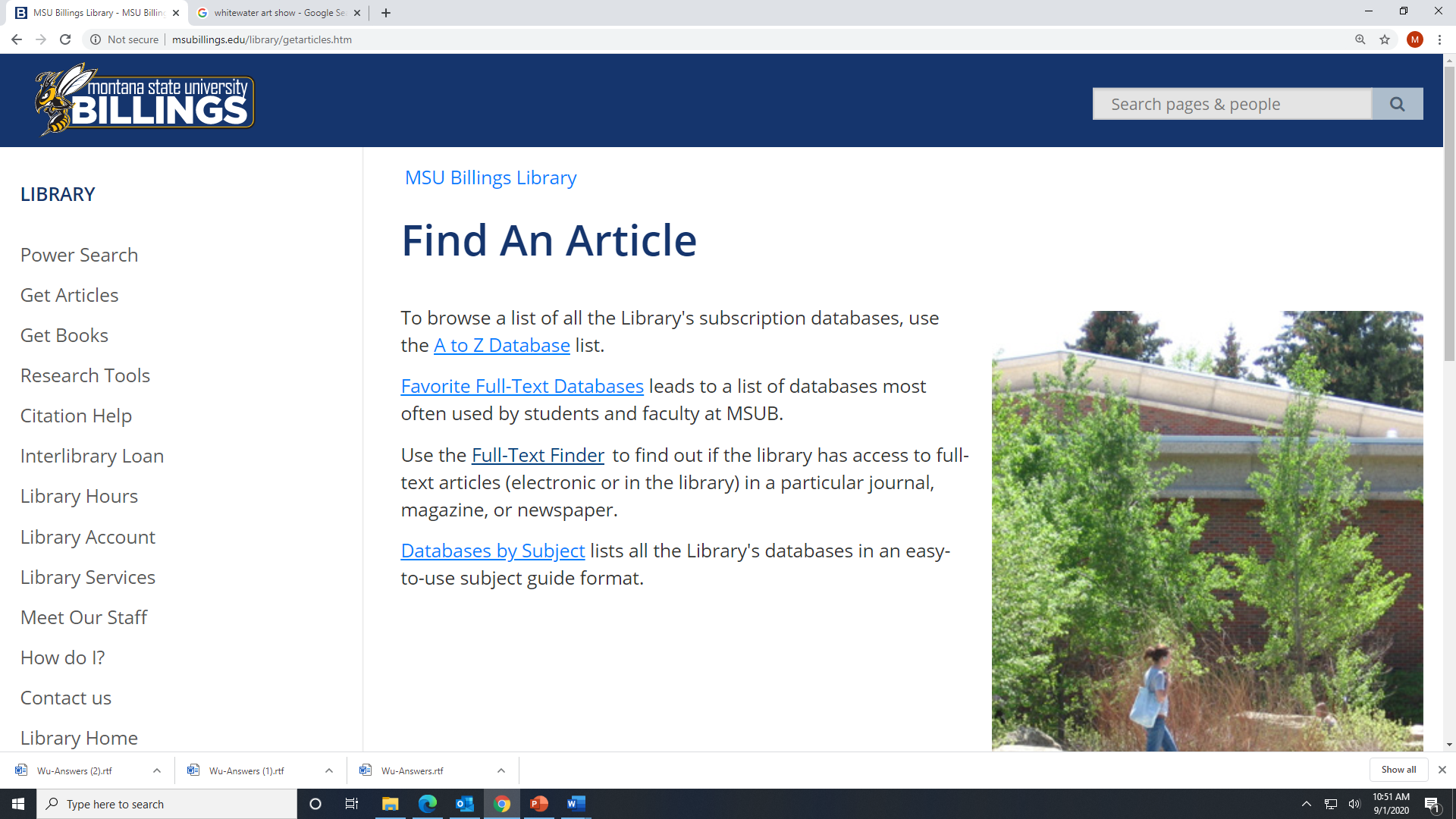 You can find databases by subject, alphabetically, or you can check out a shortlist of databases most commonly used by MSUB faculty and students
Databases by subject
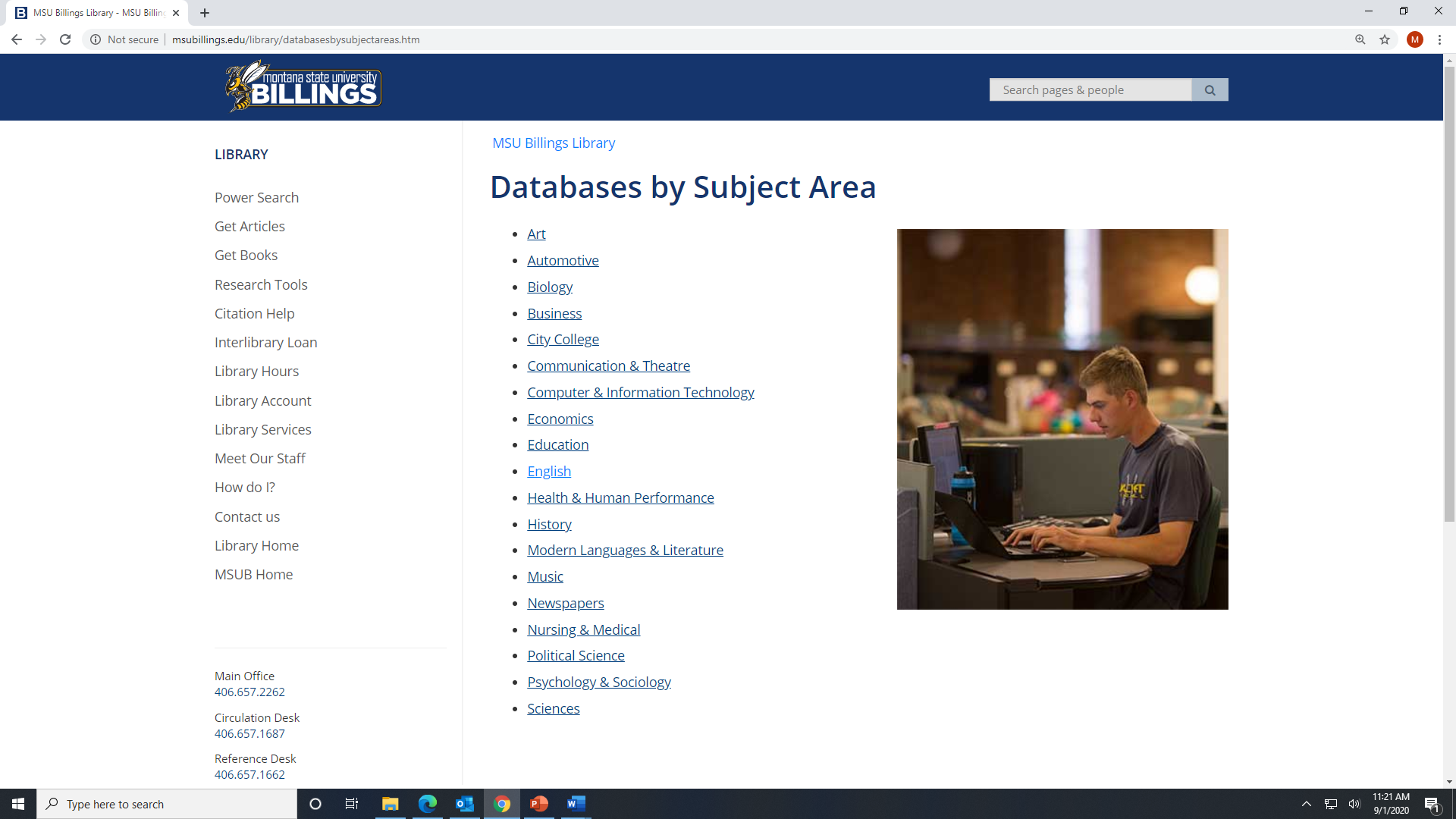 Sometimes, searching by subject can be more useful and efficient than searching via ‘Power Search.’ 

Doing so will provide a list of databases that are more relevant to your field, or the class you are working in.
The Big 8
Academic OneFile
Academic OneFile is a source for peer-reviewed, full-text articles from the world's leading journals and reference sources. With extensive coverage of the physical sciences, technology, medicine, social sciences, the arts, theology, literature and other subjects, Academic OneFile is both authoritative and comprehensive. With millions of articles available in both PDF and HTML full-text with no restrictions, including full-text coverage of the New York Times back to 1995. Updated daily.
Academic Search Complete
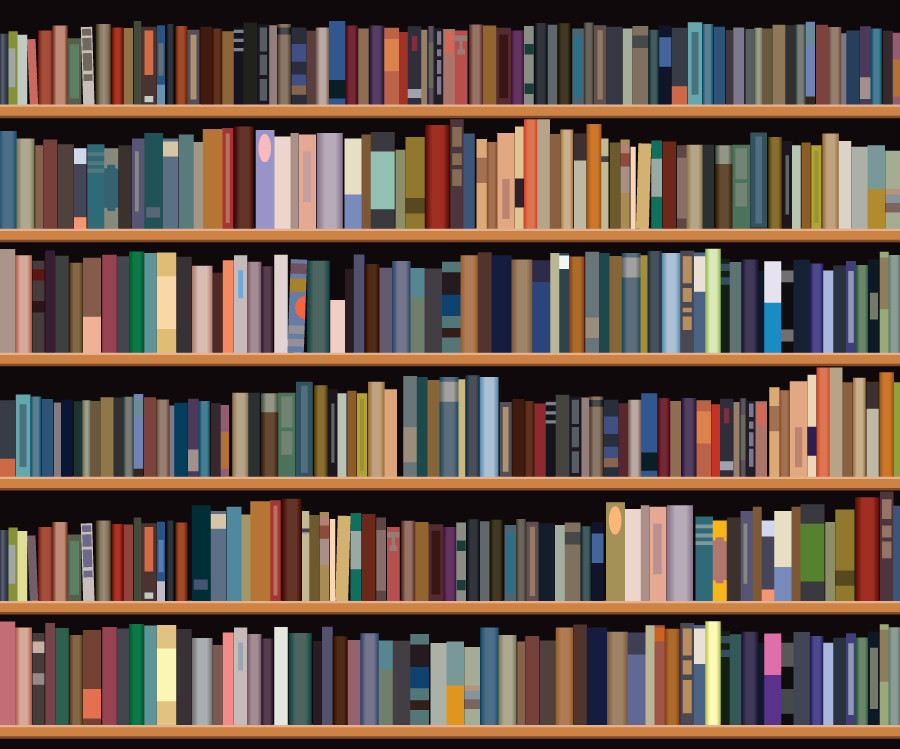 Comprehensive scholarly, multi-disciplinary full-text database.
Business Insights: Essentials
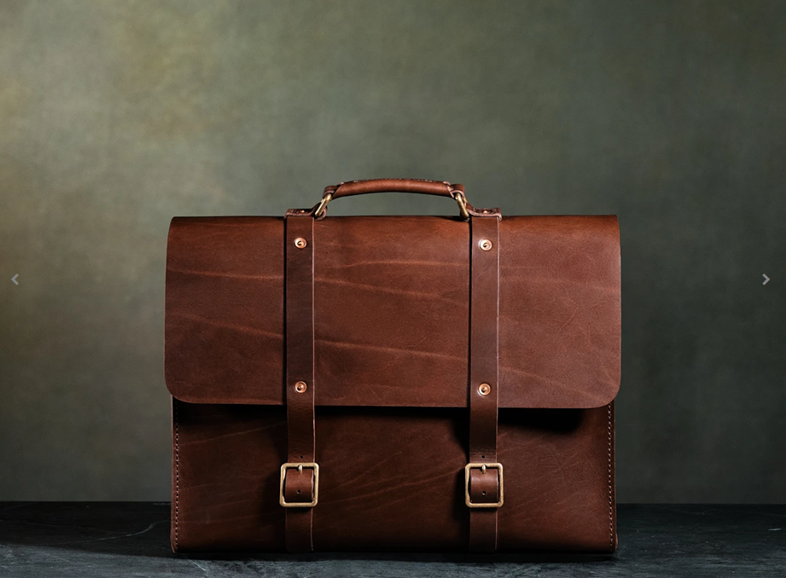 Combines all of the content formerly found in Business & Company Resource Center with a new interface designed around the research goals and workflows of your diverse business research community. Easily find information on companies, industries and more in the context of timely news, statistical data, and in-depth reports.
Business Source Complete
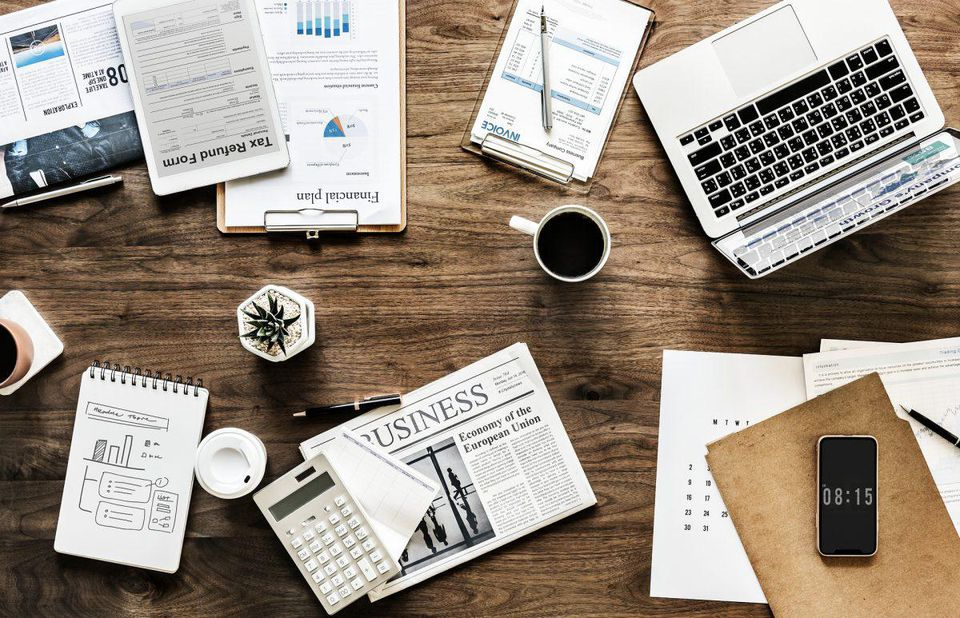 Scholarly business database, providing comprehensive collection of bibliographic and full text content. Contains indexing and abstracts for the most important scholarly business journals back as far as 1886. In addition, searchable cited references are provided for more than 1,300 journals.
JSTOR
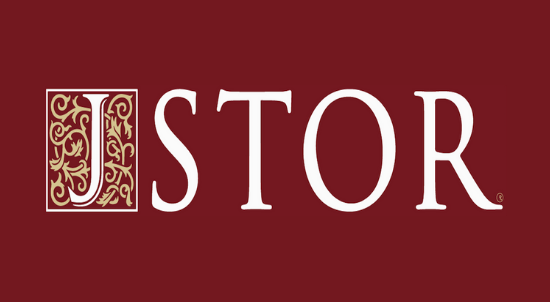 Scholarly business database, providing comprehensive collection of bibliographic and full text content. Contains indexing and abstracts for the most important scholarly business journals back as far as 1886. In addition, searchable cited references are provided for more than 1,300 journals.
Nexis UNI
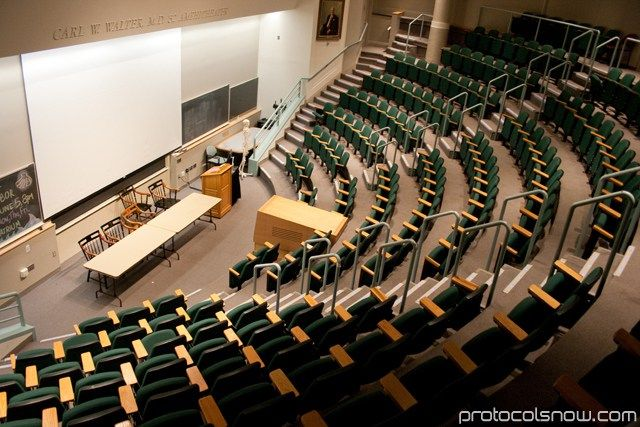 Nexis Uni features more than 15,000 news, business, and legal sources from LexisNexis- including U.S. Supreme Court decisions dating back to 1790.
Project MUSE
100% full-text, user-friendly online access to high quality humanities, arts, and social sciences journals from scholarly publishers.
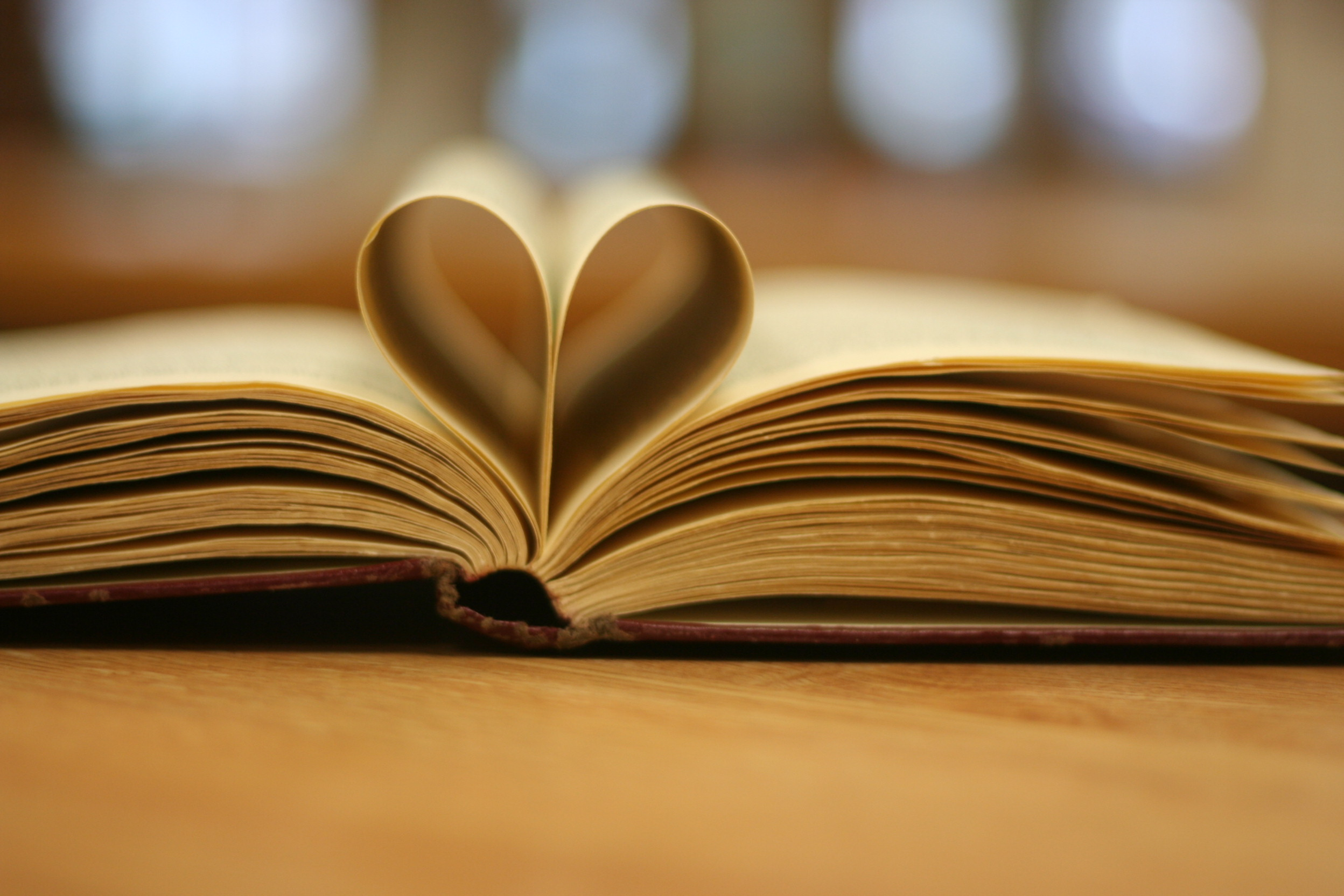 Wallstreet Journal
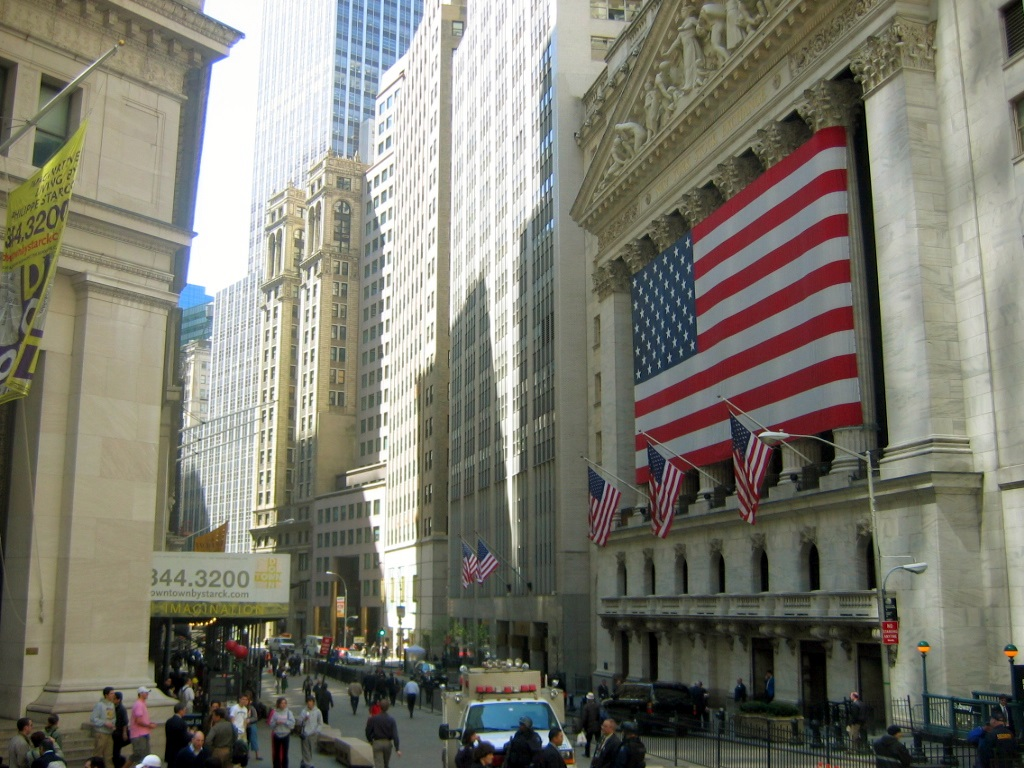 Or, ProQuest, offers comprehensive coverage from the world's leading financial newspaper. 1884-present, full-text.